Продолжение сказки «Гуси-лебеди»Сочинила Юрганова Полина
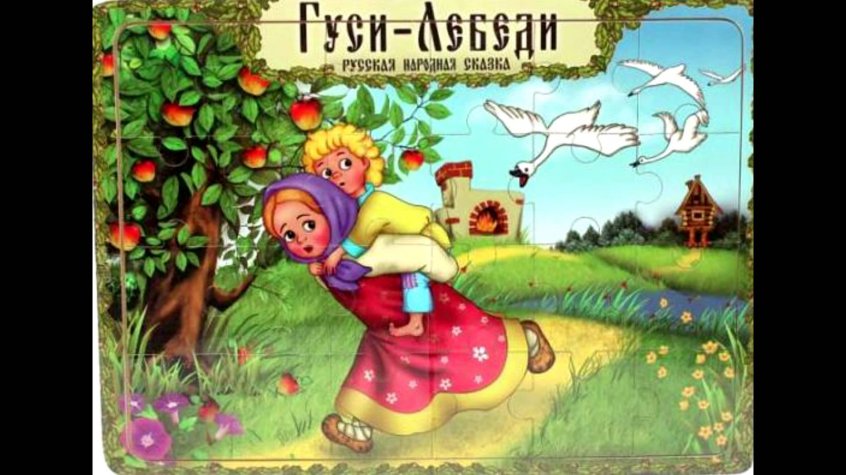 Вернулись гуси лебеди к избушке бабы-Яги. 
Баба – Яга рассердилась,
ногами затопала, руками захлопала и закричала:
«Негодники, упустили Иванушку, теперь сами в печь полезайте.»
Горько заплакали гуси-лебеди: «Как же, баба Яга, мы служили тебе верой и правдой тридцать три года.»
Баба Яга зло сказала: «Подумаешь, тридцать три года, а теперь я вас зажарю и съем.»
И тогда взмахнули 
гуси – лебеди
крыльями, поднялись
над лесом и 
полетели 
в далекие страны.
 А Баба Яга осталась
одна в дремучем, темном лесу.
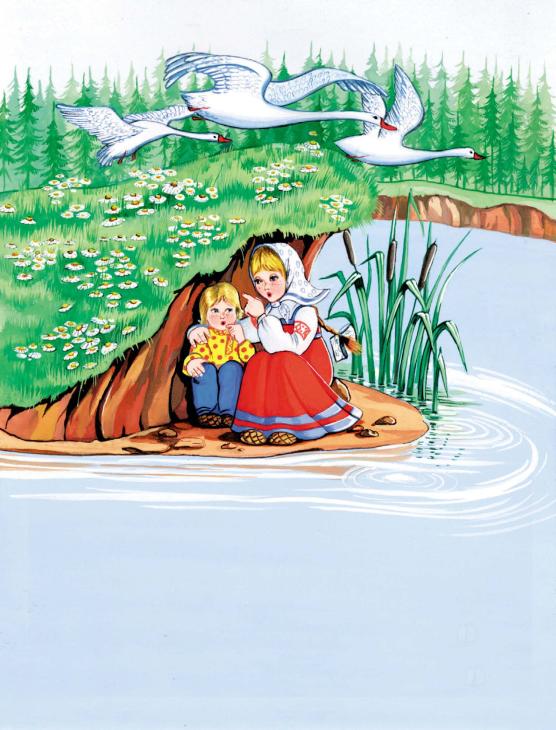 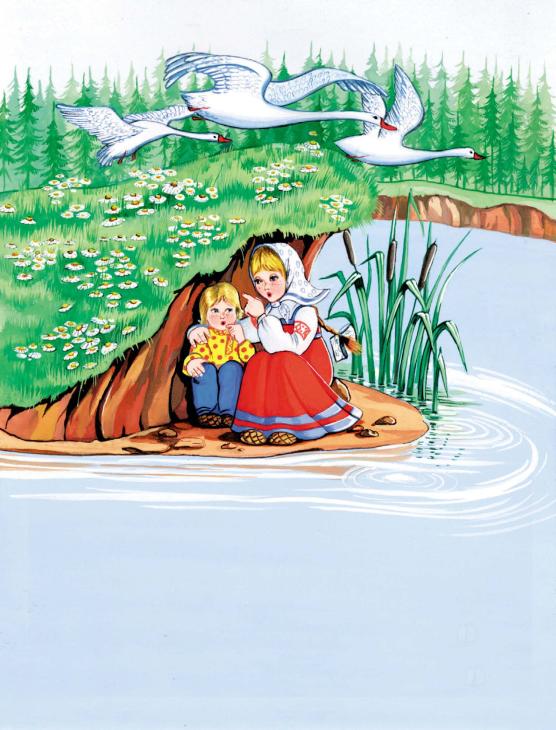 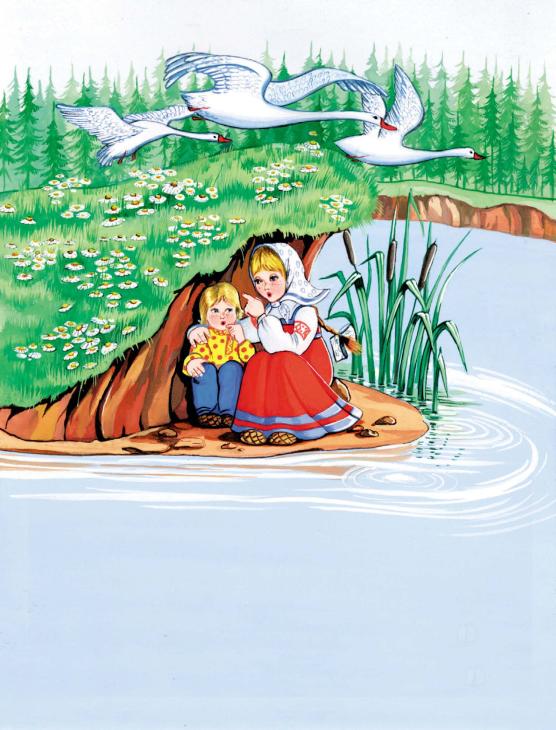 Летели, гуси – лебеди,  летели и прилетели в жаркую Африку.  В Африке их встретили жирафы, тигры, львы,слоны. Назовите, каких животных  много в Африке?
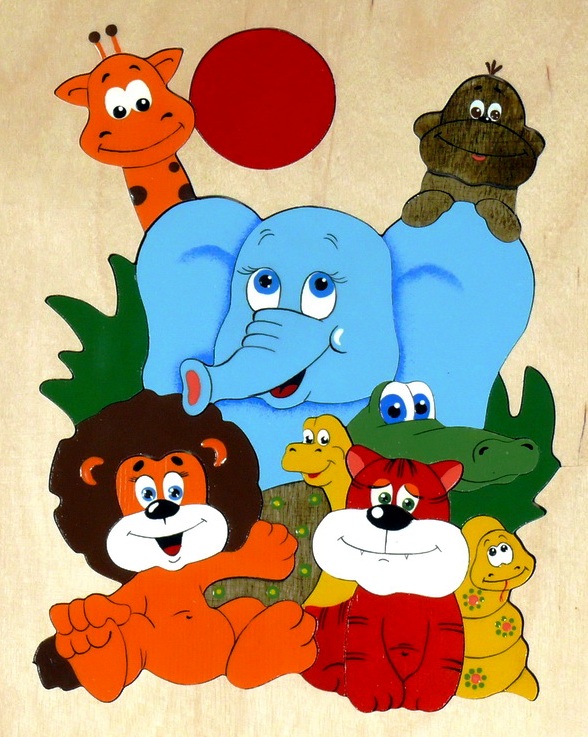 Игра: «Один – много».
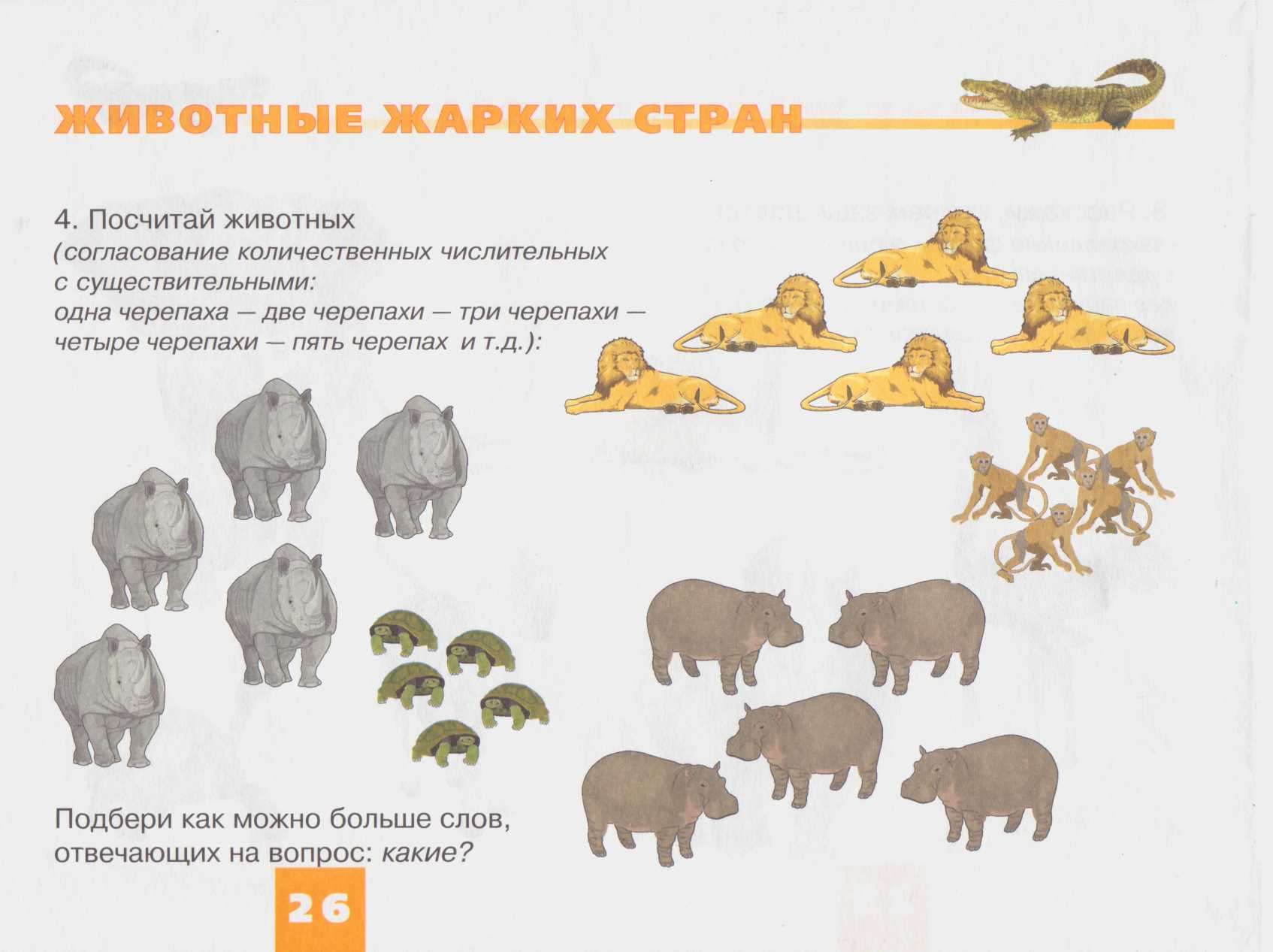 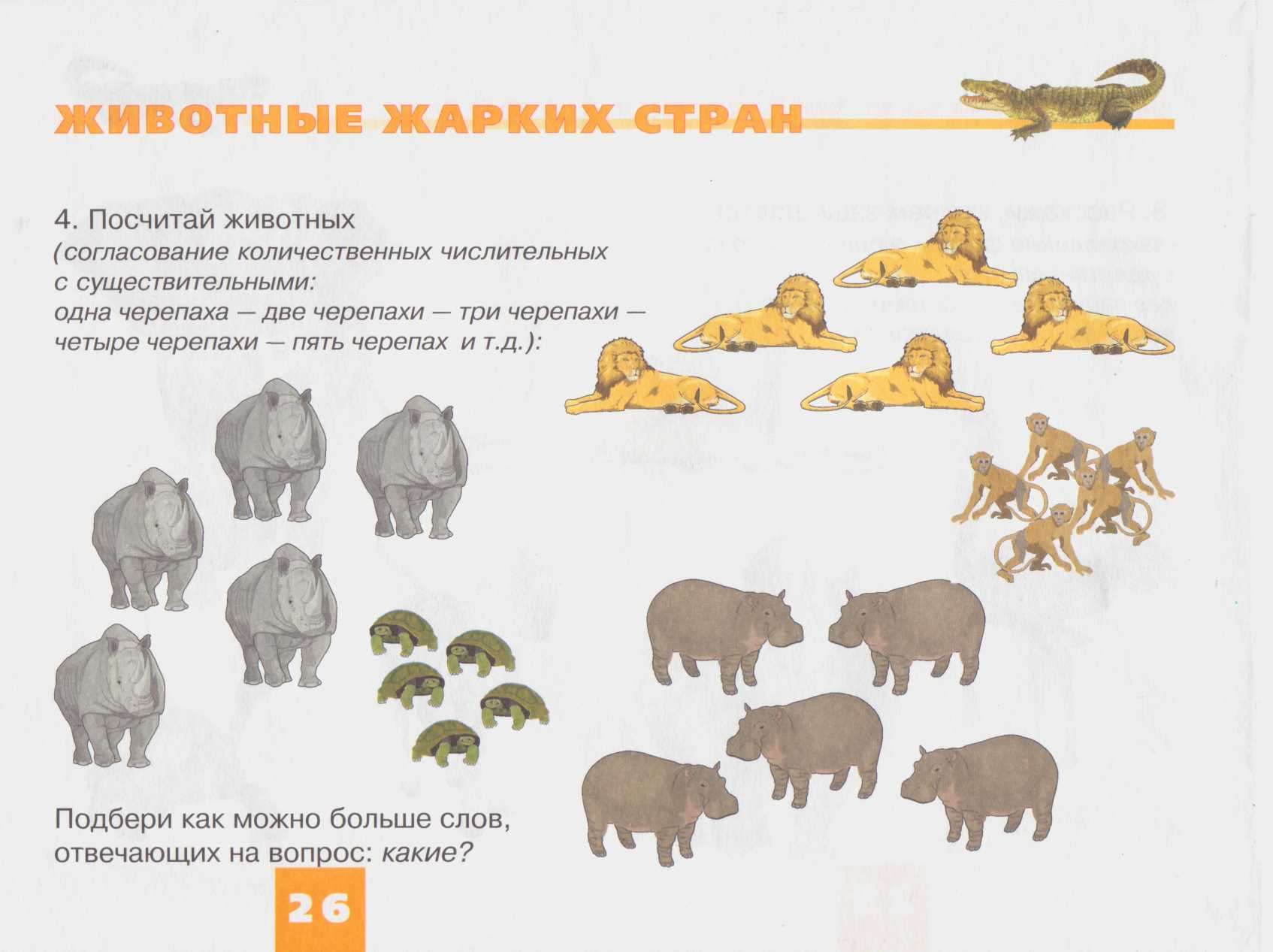 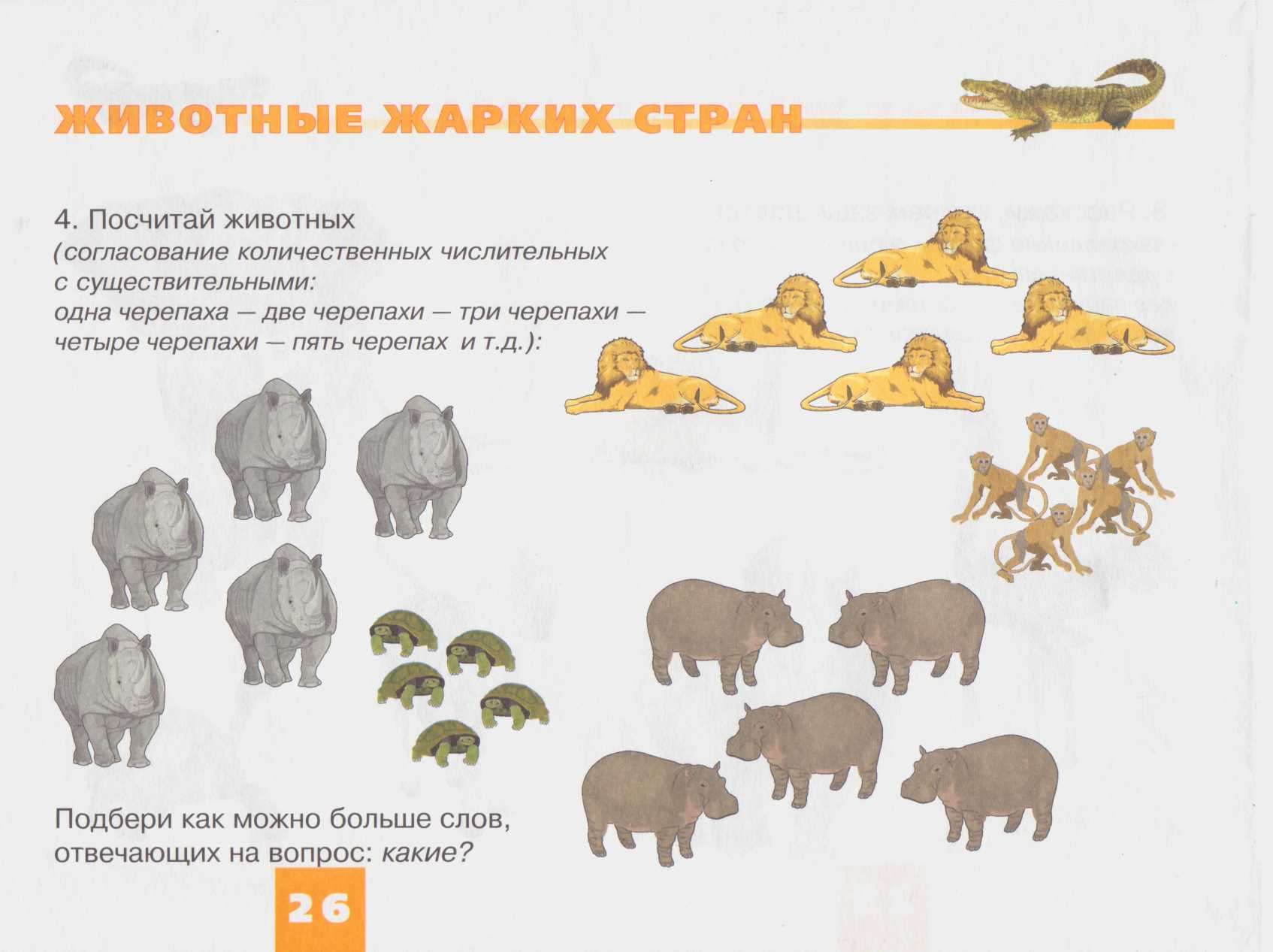 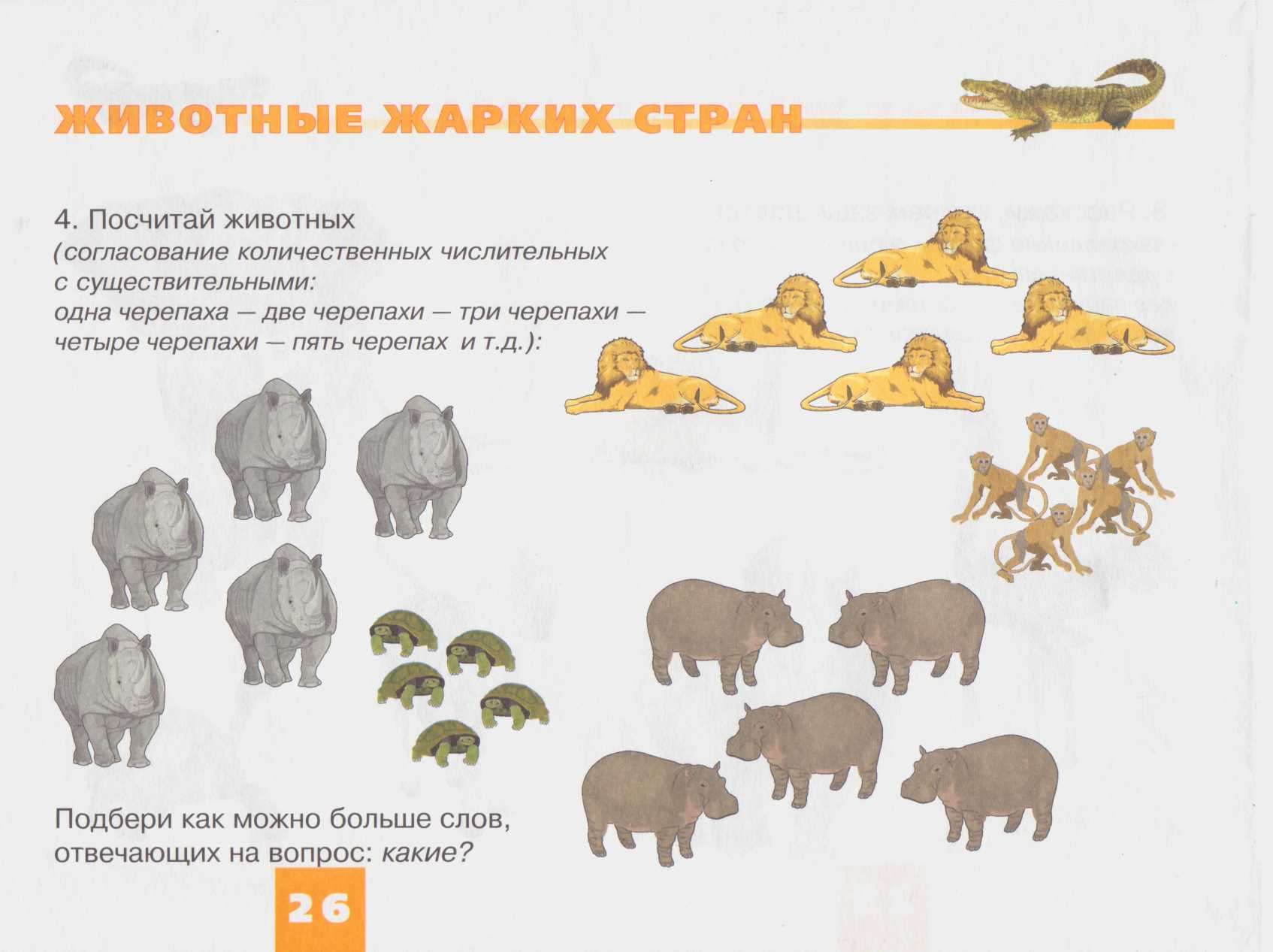 Гуси – лебеди подружились с  веселыми  и задорными обезьянками, они угощали их бананами и кокосами, играли вместе в прятки и жмурки.
Но гуси-лебеди грустили и  скучали по Бабе –Яге, а вернуться боялись.
      Тогда мудрая
обезьянка им сказала:
« В Африке есть
вожак-волшебник,
который поможет
стать бабе Яге доброй.»
Полетели Гуси – лебеди к
большому озеру, встретили
там льва – вожака стаи и
доброго волшебника.
Рассказали гуси –лебеди о своем горе.
Подумал лев и сказал:
Вашему горю я готов
помочь. Возьмите этот
волшебный банан, если баба
Яга его съест, то обязательно подобреет. 
 Поблагодарили гуси –лебеди
волшебника  за помощь и
тут же отправилась  в
обратную дорогу.
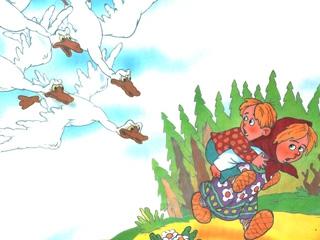 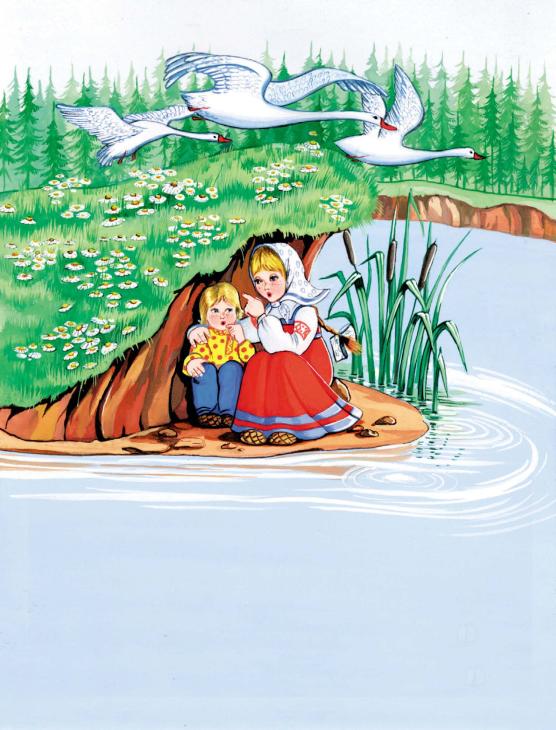 Вернулись гуси в лес, к избушке на курьих
ножках.  Угостили они бабу  Ягу волшебным
бананам, и тут же произошло чудо – 
 баба – Яга подобрела. 
  Стали гуси лебеди с бабой Ягой  в ладу жить,  не тужить, в гости к Маше с Ваней ходить и сказки  
      рассказывать.
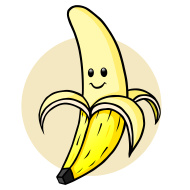 Конец.